ЗНАЧЕНИЕ ВОДЫ НА ЗЕМЛЕ
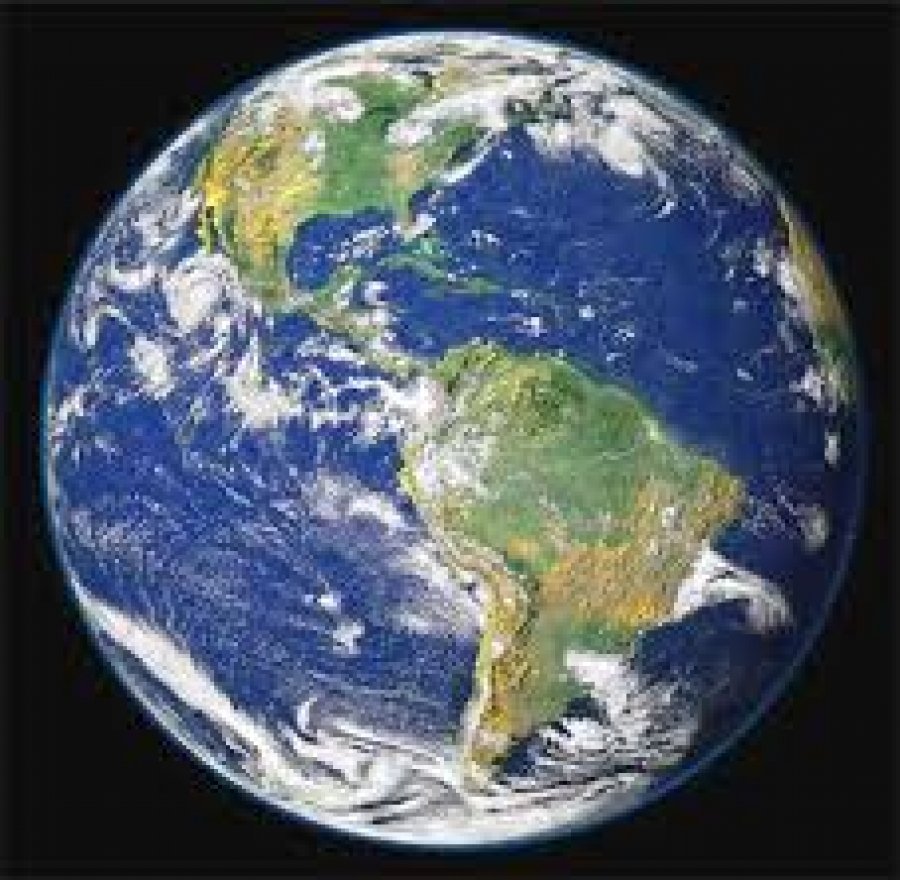 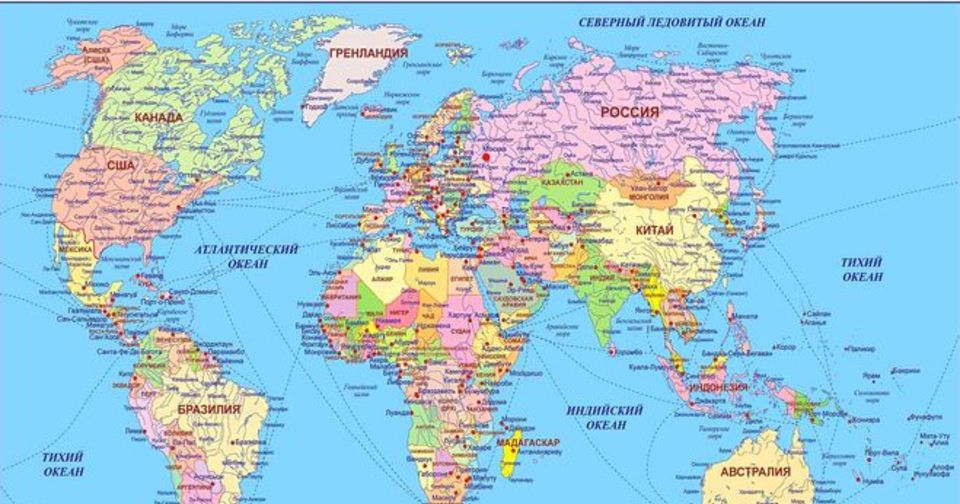 ПАР (твёрдое состояное)
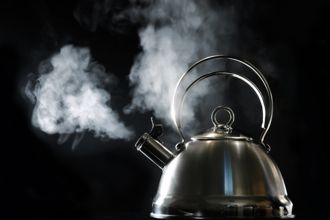 ЛЁД (твёрдое состояное)
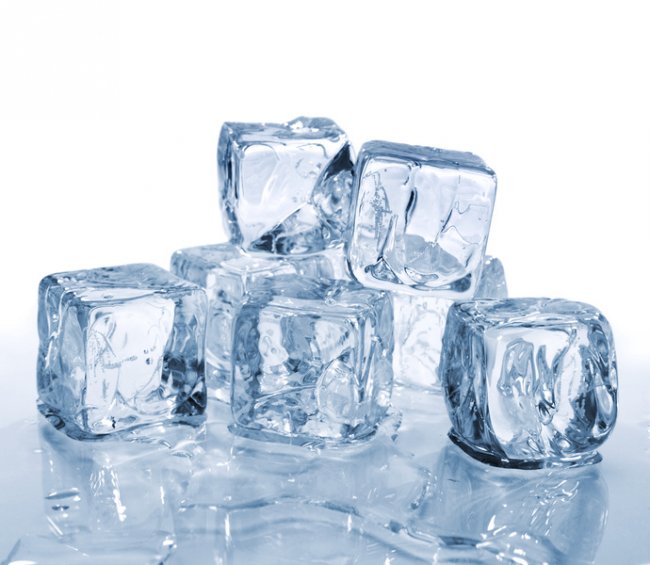 ВОДА (жидкое состояное)
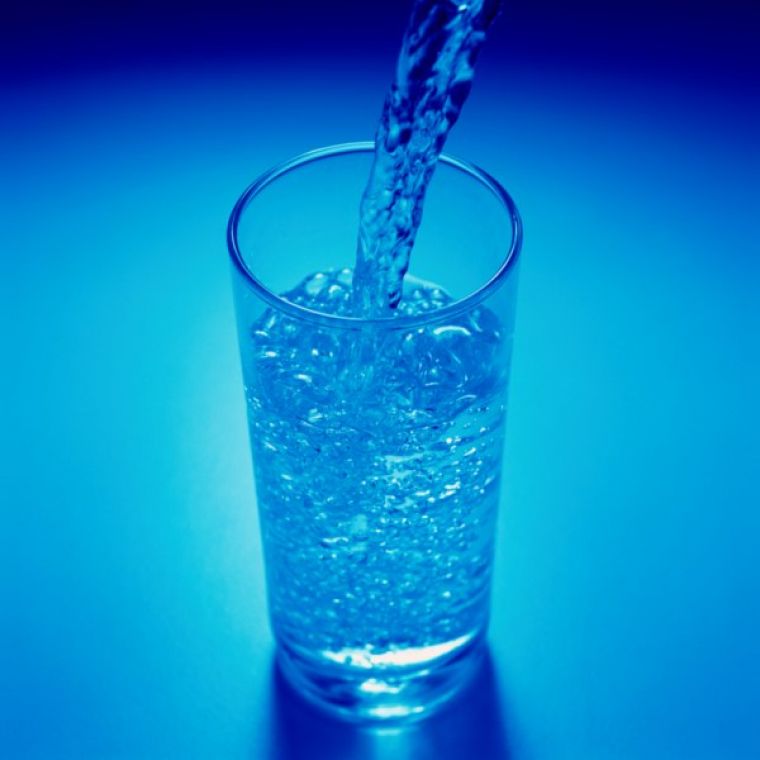